OFCCP In The Trump Administration
William E. Doyle, Jr.
McGuireWoods LLP
August 2, 2017
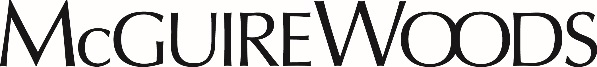 Educational Purposes Only
The information in this PowerPoint presentation is provided for general educational purposes only. 

This presentation is not intended to provide legal advice.
2
Agenda
FY2018 Budget Proposal to Merge OFCCP and EEOC

Contractor Concerns About Recent OFCCP Practices That Should be the Basis for Reforms During the Trump Administration

Specific Reforms that the new DOL Leadership Should Consider

Contractor Engagement
3
FY2018 Budget Proposal to Merge OFCCP and EEOC
Proposal to Merge OFCCP and EEOC
FY2018 DOL Budget Proposal
Implementing E.O. 13781, Comprehensive Plan for Reorganizing the Executive Branch
Designed to achieve cost savings by eliminating duplication
Long historical roots reintroduced recently by Heritage Foundation report
Business community (U.S. Chamber of Commerce, EEAC, NILG) and civil rights groups have generally expressed opposition but for somewhat different reasons
5
Proposed Merger of OFCCP and EEOC
FY2018 DOL Congressional Budget Justification:

To promote greater policy coordination, management efficiency, and cost-effectiveness, and consistent with the President’s direction to agencies to develop comprehensive plans to reform and reorganize, the Budget proposes to lay the groundwork to merge OFCCP into the EEOC by the end of FY 2018.  The proposed merger will benefit employers, workers, and the public by consolidating the oversight of federal equal employment opportunity under one roof.  Continuing to maintain OFCCP as a separate DOL agency to enforce civil rights compliance under Executive Order 11246, for only federal contractors, does not take full advantage of the opportunities to improve employment civil rights protection.
6
Proposed Merger of OFCCP and EEOC
FY2018 Budget Proposal:
Proposes significant reduction in OFCCP budget, from $105 million to $88 million

Proposes FY2018 activities focused on planning merger with EEOC to be executed in FY2019, e.g.:
Drafting and reviewing legislative proposals amending VEVRAA and Section 503 
Drafting and reviewing a new Executive Order amending EO 11246
Undertaking and/or assisting with the rulemaking required to implement the transfer of authority under Section 503, VEVRAA, and EO 11246 

“Consider” reduction in number of field offices
7
Proposed Merger of OFCCP and EEOC: Long Historical Roots
Equal Employment Opportunity Act of 1972
The history of the Equal Employment Opportunity Act of 1972 also supports our conclusion that Congress intended to encourage cooperation between the OFCCP and the EEOC. Both the original House bill, H.R. 1746, and the original Senate bill, S. 2515, provided that the OFCCP was to be merged into the EEOC with the EEOC taking over the contract compliance program enforcement called for in Executive Order 11246. The House Report explained the reason for this provision, referring to the original OFCCP/EEOC Memorandum of Understanding:
Although administrative efforts have been made to coordinate the overlapping legal jurisdictions of the (EEOC) and (OFCCP), such as the memorandum of understanding agreed to in May 1970, they have not been effective. * * * As a result, the entire Federal effort to end employment discrimination in the private sector has suffered.
H.R.Rep. No. 238, 92d Cong., 2d Sess., Reprinted in (1972) U.S.Code Cong. & Admin.News, pp. 2137, 2151.
Emerson Elec. Co. v. Schlesinger, 609 F.2d 898, 903 (8th Cir. 1979)
8
Proposed Merger of OFCCP and EEOC: Long Historical Roots
Equal Employment Opportunity Act of 1972

Second, the legislative history of the 1972 Act makes it clear that the interagency merger was deleted from the law primarily because of fears that administrative burdens would weaken the contract compliance program, not, as the appellants suggest, because Congress sought to prohibit interagency cooperation. See Senate Comm. on Labor and Public Welfare, 92d Cong., 2d Sess., Legislative History of the Equal Employment Opportunity Act of 1972, at 916-917 (Comm.Print.1972) (remarks of Sen. Saxbe); H.R.Rep. No. 238, 92d Cong., 2d Sess., Reprinted in (1972) U.S.Code Cong. & Admin.News, pp. 2137, 2172-2173 (minority views). 
Emerson Elec. Co. v. Schlesinger, 609 F.2d 898, 904 (8th Cir. 1979)
9
Proposed Merger of OFCCP and EEOC: Long Historical Roots
Preliminary Report on the Revitalization of the Federal Contract Compliance Program, OFCCP Task Force, 1977:
“Most of the major studies prepared for or by the U.S. Commission on Civil Rights have recommended the merger of OFCCP and EEOC.”
“The recommendations of the GAO survey initiated in 1976 and expanded in 1977 have preliminarily concluded that a merger is necessary to eliminate duplication and inefficiency.”
“In its staff report of December 1976, the Subcommittee on Equal Opportunity recommended that the authority for administering Executive Order 11246 . . . be consolidated in the Equal Employment Opportunity Commission.”
10
Proposed Merger of OFCCP and EEOC: Long Historical Roots
Preliminary Report on the Revitalization of the Federal Contract Compliance Program, OFCCP Task Force, 1977:
Recommended against a merger of OFCCP and EEOC:
“It is essential that OFCCP and EEOC remain separate pending the institution of fundamental reform measures by which each of the two organizations realizes fully its individual capability.”
“[I]t is the recommendation of the Task Force that as a precondition to considerations of merger, each agency should apply specific administrative and/or legislative reforms to correct its individual problems, and allow sufficient time to demonstrate the efficacy of such reforms.”
The Task Force’s major recommendation was consolidation of contract compliance functions in OFCCP, which was adopted by the Carter Administration in 1978.
11
Relative Merits of Merger Proposal from Contractors’ Perspective
Merits depend substantially on aspects of the merger proposal that are yet unknown and on execution of the merger
Examples of critical, open questions:
Will the merger be accomplished through legislation that actually authorizes E.O. 11246 requirements, perhaps with appropriate limits/safeguards?
Will there be an attempt to maintain an administrative litigation model within EEOC or will enforcement actions under E.O. 11246 be initiated in federal court?
Will there be enforceable safeguards against audits becoming a basis for Title VII or EPA litigation?
12
Potential PROs from Contractors’ Perspective
Better coordination with Title VII standards in systemic discrimination audits and claims 

Degree of discipline imposed by federal courts to extent that there is no administrative litigation model transferred to EEOC

Possibly greater transparency through EEOC Commissioners historically selected from both parties
13
Potential CONs from Contractors’ Perspective
Short-term uncertainty regarding compliance obligations and audit approaches during 2-3 year transition period
Possible delay of necessary reforms
Enhanced cooperation leading to threats of or actual referrals for Title VII and/or EPA litigation
Enhanced remedial structure that includes compensatory and punitive damages for pattern or practice disparate treatment claims under Title VII
But could also happen under existing structure and would require direct action in federal court with consolidation of any claims under E.O. 11246
Title VII action would require a Commissioner’s Charge and would be limited based on the timely charge period
Likely more of a concern for pay discrimination claims than for hiring discrimination claims
14
Potential CONs from Contractors’ Perspective
Enhanced cooperation leading to referrals for ADEA claims
EEOC/OFCCP could attempt to request age data when reviewing termination data submitted during audit

To the extent merger is accomplished through legislation, may provide express statutory basis for E.O. 11246 requirements
May remove substantial contractor arguments based on Chrysler Corp. v. Brown, 441 U.S. 281, 303, 304 n.33 (1979) (finding the statutory authorization for E.O. 11246 is “obscure”)
But legislation may also contain express limits
15
Have OFCCP’s Aggressive Enforcement Tactics and Controversial Legal Positions Made the Rationale for Merger Stronger?
EEOC’s enforcement model has been premised on conducting an investigation where a specific concern about discrimination has already been raised through a charge of discrimination
By contrast, OFCCP’s regulatory structure and audit approach were designed to evaluate contractors’ efforts at self-policing through implementation of affirmative action programs
16
Have OFCCP’s Aggressive Enforcement Tactics Made the Rationale for Merger Stronger?
OFCCP appears to have moved away from its historical structure toward a strained version of the EEOC model premised on a view that systemic discrimination by contractors is widespread
Targets entire industry sectors like Financial Services and Technology
Extensive references to a broadly applicable “pay gap” as the basis for regulatory action
Removing meaningful “trigger tests” to focus audits based on  concerns about missing possible discrimination problems
Rescinding voluntary self-evaluation guidelines
Taking regulatory positions unsupported by or even contrary to judicial interpretations of Title VII
17
Contractor Concerns About Recent OFCCP Practices That Should Be The Basis for Reforms
Challenges from Contractor  Perspective
Industry-based or other targeted audits resulting in massive burdens for a single employer 
Energy, Defense, Technology, Food Processing
Lengthy, burdensome audits, especially those focused on compensation
Unending, costly requests for data and records
Industries and regions targeted based on unsupported, pre-conceived view of EEO problems
Financial Services, Technology 
Lack of transparency and engagement during audits
No meaningful guidelines or failure to follow guidelines
Refusal to engage on legal issues
Controversial legal positions
19
Secretary Acosta’s Timely Emphasis on the Rule of Law
The rule of law is America’s other great contribution to the modern world. Engraved above the doors of the Supreme Court are the words “Equal Justice Under Law.” Those four words announce that no one is above the law, that everyone is entitled to its protections, and that Washington must, first and foremost, follow its own rules. This means federal agencies can act only as the law allows: The law sets limits on their power and establishes procedures they must follow when they regulate—or deregulate.

Alexander Acosta, Commentary, Wall Street Journal, May 22, 2017
20
Reforms Needed to Align OFCCP’s Positions with Title VII
Supreme Court addresses standards for pattern or practice and disparate impact claims under Title VII relatively rarely
Supreme Court did so in 2011 in Wal-Mart Stores, Inc. v. Dukes, 564 U.S. 338 (2011) 
Statistical aggregation only based on common decision-maker or common practice alleged to have caused a disparate impact
Delegated discretion “not enough” to base a disparate impact claim, must challenge a particular employment practice
Importance of anecdotal evidence for pattern or practice claim
Individualized consideration required
21
Reforms Needed to Align OFCCP’s Positions with Title VII
OFCCP regulatory actions never mentioned Dukes except in response to public comments
Rescission of 2006 Standards and issuance of Directive 307 never reference Dukes, despite the fact that Supreme Court addressed substantive Title VII standards for pay discrimination claims

OFCCP argued in the preamble to the Sex Discrimination Guidelines that Dukes only applied to class actions, contrary to the Supreme Court’s discussion: “In this case, proof of commonality necessarily overlaps with respondents’ merits contention that Wal-Mart engages in a pattern or practice of discrimination.”  564 U.S. at 351.
22
Reforms Needed to Align OFCCP’s Positions with Title VII
OFCCP positions are at odds with the Supreme Court’s rulings in Dukes:
OFCCP argues for statistical aggregation by “Pay Analysis Groups” that combine across different pay decision-makers, have no relationship to a common pay criteria alleged to have caused a disparate impact, and find no support in law 

OFCCP argues delegated discretion can be the basis for a disparate impact claim

OFCCP argues anecdotal evidence is unnecessary for pattern or practice claim

OFCCP argues for formula relief and against consideration of individualized defenses
23
Reforms Needed to Align OFCCP’s Positions with Title VII
OFCCP’s revised definition of “similarly situated” employees in Sex Discrimination Guidelines and Directive 307 conflicts with judicial interpretations of Title VII and the EEOC’s  Compliance Manual

OFCCP cited scant authority in support of its position in the Notice of Rescission in contrast to the extensive authority referenced in the 2006 Standards
24
Reforms Needed to Align OFCCP’s Positions with Title VII
Section 703(h) of Title VII: “any other factor other than sex”
OFCCP must comply with Section 703(h).  See United States v. Trucking Mgmt. Inc., 662 F.2d 36, 42-45 (D.C. Cir. 1981); United  States v. East Texas Motor Freight Sys., Inc., 564 F.2d 179, 185-86 (5th Cir. 1977) 
Precludes sex-based disparate impact pay discrimination claims: Smith v. City of Jackson, 544 U.S. 228, 239 n.11 (2005) 
Even before Smith, federal courts either ruled that Section 703(h) precluded sex-based disparate impact pay claims or applied a significantly lower justification of a “reasonable” factor other than sex.  See Wernsing v. Dep’t of Human Servs., 427 F.3d 466, 470 (7th Cir. 2005) (discussing circuit split) 
But compare ADEA and Smith
25
Reforms Needed to Align OFCCP’s Positions with Title VII
OFCCP often issues an NOV and seeks a settlement without identifying the legal basis for the claim (i.e., disparate treatment or disparate impact) and without providing sufficient discussion of the evidence for the contractor to evaluate and respond to the allegations

OFCCP’s position conflicts with Ricci v. DeStefano, 557 U.S. 557 (2009): 
Race- or gender-based remedial actions in OFCCP settlements are lawful only if there is a “strong basis in evidence” of a Title VII violation
Need to understand legal theory and proof adequately to ensure that it satisfies the “strong basis” standard
26
Specific Reforms that the New DOL Leadership Should Consider
Near-Term PolicyActions That Make Sense
Draw on “roadmap” from Bush Administration
Rescind Directive 307
Rescind Active Case Enforcement directive
Quickly reinstate policies/interpretations:
Active Case Management
2007 “Trigger Test” Directive
2006 Standards
Tighten text of directives to ensure they will be deemed to be binding:
Make explicit intent to bind
Remove reservations of discretion
Publish in the Federal Register
28
Policy Priorities That Make Sense
Comprehensive rulemaking on OFCCP audit procedures and OFCCP systemic pay discrimination standards
Audit procedures should address access to data and records and a requirement that OFCCP have an adequate basis for making additional requests based on appropriate review of prior submissions
Address unlawful/controversial positions in back pay directive:
Formula relief and Dukes
Suggested presumption of ongoing liability without investigation
Address unlawful/controversial positions in FCCM
29
Policy Priorities That Make Sense
Revise Sex Discrimination Guidelines to Make Consistent with Supreme Court and Other Federal Court Decisions Under Title VII

Similarly situated standard
Substantial equality standard in 5th and 7th Circuits

Section 703(h) justifications for disparate impact claims

Application of Ledbetter FPA limitations concepts
30
Policy Priorities That Make Sense
Meaningful guidance and coordination opportunity for employer self-audits?

Address OFCCP requests for pay equity review materials or proof of compliance with 41 CFR 60-2.17(b)(3) and privilege issues
31
Constructive Engagement to Make Transition Productive for OFCCP and Contractor Community
32
Constructive Engagementby Contractor Community
Look for opportunities to discuss policy issues with political leadership at DOL

Focus on legal basis/justification for policy positions

Focus on bases for policy positions that are a “win-win” for OFCCP and contractor community and explain why
33
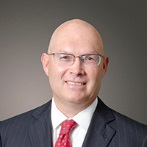 William E. Doyle Jr.
wdoyle@mcguirewoods.com
Leveraging his background as former deputy director of the Office of Federal Contract Compliance Programs (OFCCP), a role in which he managed the agency’s enforcement and policymaking activities, Bill defends clients in enforcement litigation, audits, and complaint investigations brought by the OFCCP. Bill focuses his practice on OFCCP related compliance issues, including matters of agency jurisdiction, privileged compensation self-evaluations and adverse impact analyses, Affirmative Action Program development and implementation, and Internet Applicant requirements. He also defends systemic discrimination claims  investigated or brought by the U.S. Equal Employment Opportunity Commission (EEOC). And when clients embark on workforce reduction implementation, Bill also provides assistance with federal law matters like privileged statistical risk studies and compliance with Older Workers Benefit Protection Act (OWBPA), and the Worker Adjustment and Retraining Notification Act (WARN).
Bill has more than two decades of experience assisting clients across a broad range of industries, including petrochemical, energy, consumer products, manufacturing, technology, transportation, retail, pharmaceuticals, and financial services.
EXPERIENCE
Defended clients in literally hundreds of OFCCP compliance reviews, including corporate management compliance reviews. Clients regularly call on Bill to defend challenging audits and to resolve agency allegations of systemic discrimination through administrative litigation and/or negotiations.
Litigated several high-profile cases with OFCCP related to agency jurisdiction and access issues.
Litigated numerous EEOC/federal class actions for employers in the financial services, retail, technology, transportation and public utilities sectors. He has extensive experience with statistical evidence of discrimination, has taken the depositions of most of the leading statistical experts used by plaintiffs, and has prepared Daubert motions challenging the admissibility of statistical expert reports.
34